Comisión Coordinadora de Institutos Nacionales de Salud y Hospitales de Alta especialidad
Coordinación de Proyectos Estratégicos
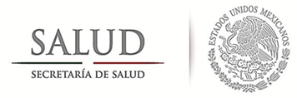 PROPUESTA Matriz de Indicadores para Resultados 2019    JUNIO 27 2018 
RESULTADO DE LA REVISIÓN CON EL GRUPO DE TRABAJO
PP E022  ″Investigación y Desarrollo Tecnológico en Salud″
Porcentaje de investigadores institucionales de alto nivel (A)
Contribuir a asegurar la generación y el uso efectivo de los recursos en salud  mediante el desarrollo de la investigación científica para  generar conocimiento sobre las condiciones de salud de la población.
Los profesionales de la salud utilizan el conocimiento científico y desarrollo tecnológico en salud  generado por los investigadores.
Porcentaje de artículos científicos de impacto alto publicados en revistas (S)
Los conocimientos generados por los investigadores son utilizados para modificar las condiciones de salud de la población.

 Los Comités editoriales de revistas arbitradas emiten sus evaluaciones oportunamente.
Los investigadores institucionales producen investigación científica y desarrollo tecnológico para generar conocimiento sobre las condiciones de salud de la población
OPERACIÓN
RECTORÍA
Porcentaje del presupuesto federal destinado por la Secretaria de Salud a investigación científica y desarrollo tecnológico para la salud (A)

Porcentaje de investigadores vigentes en el Sistema Institucional (A)

Tasa de variación del financiamiento del FOSISS para proyectos de investigación (A)

Tasa de variación de recursos destinados a apoyar la investigación (A)
Porcentaje del presupuesto federal institucional destinado a investigación científica y desarrollo tecnológico para la salud (A)


Proporción del presupuesto complementario obtenido para investigación científica y desarrollo tecnológico para la salud (A)
Política institucional para impulsar la investigación científica y desarrollo tecnológico para la salud fortalecida
Los niveles de inversión del Gobierno Federal para la investigación y el desarrollo tecnológico en salud se mantienen o incrementan. 
Los investigadores institucionales realizan investigación acorde a la agenda prioritaria sectorial para la investigación y el desarrollo tecnológico para la salud.
La política gubernamental impulsa el desarrollo de la investigación, el desarrollo tecnológico para la salud y la difusión de sus resultados.
Financiamiento incrementado para el desarrollo de la investigación científica y desarrollo tecnológico de calidad para la salud
El presupuesto federal institucional destinado a investigación no es canalizado a otros rubros. 
El sector privado participa en investigación y desarrollo tecnológico para la salud. 
La población de investigadores participa en convocatorias y obtiene financiamiento para el desarrollo de investigación basada en las prioridades en salud.
Promedio de productos por investigador Institucional (S)
Proporción de investigadores que se hacen acreedores del estímulo al desempeño (A)

Proporción de investigadores que se hacen acreedores al estímulo a la permanencia (A)


Porcentaje de ocupación de plazas de investigador  (S)
Evaluación de la productividad científica de los investigadores
Los comités editoriales y las oficinas de patentes, emiten oportunamente sus resoluciones.
La población de investigadores participan en proyectos de investigación y desarrollo tecnológico para la salud.
La población de investigadores acepta los lineamientos normativos.
Se cuenta con los incentivos para la investigación para la salud. 


1.  Existen profesionales de la salud con el perfil para ocupar las plazas vacantes de investigador
Resultados de investigación científica y tecnológica para la salud
Ocupación de plazas de investigador